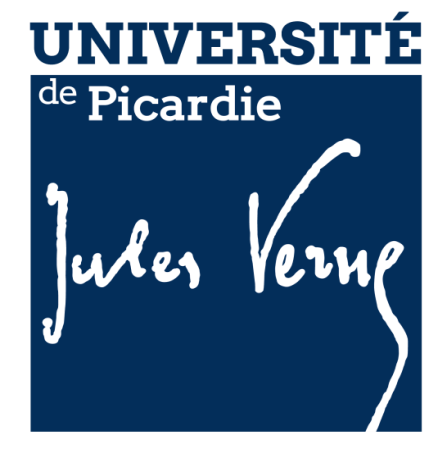 Antenne universitaire
de Beauvais
bienvenvue